The Annual AppealTips and Strategies
Best Practices, Strategies and Tips
 P.Brigham, Director of Development
By Pat Brigham, Director of Development
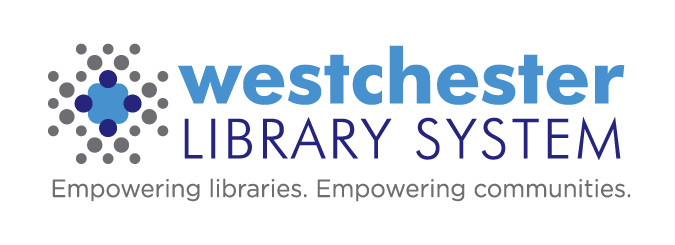 revised 7/15/2024
The Annual Appeal
What is it?
Asks for unrestricted support for the library.
Generallyconducted in October, November December.
It is not a membership
appeal.	Be sure that is clear.
Why	do it?
Keeps donors loyal, invested and engaged.
Can be a recurring source of unrestricted funds.
Encourages “upgraded” gifts and legacy giving
revised 7/15/2024
Getting Started
Campaign Plan Ingredients:
What are your compelling stories? Collect stories that 	are more than testimonials, find stories that show impact.
Who is the letter going to be from? Honorary Chair? Board President? Director?
Email or Snail Mail? Both?
Decide on frequency.
Plan the acknowledgements and follow-up strategies 	including database input
revised 7/15/2024
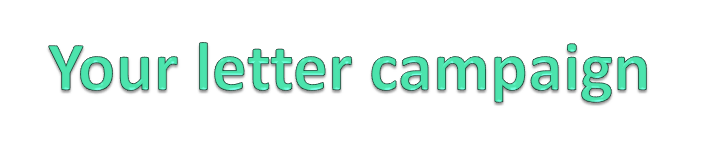 Write it like you are taking to a friend.
revised 7/15/2024
Top Ten Tips
Allow lots of time to craft your letter. Get input but it should really be written by one person/ one voice.

Write it from the donors perspective, make them feel 	special – it is about the donor, not you. Make it personal - personalize the greeting, target donors/donors if you can.

Base your appeal on the positive impact the donor will have 	on your library and the tangible/ intangible benefits of 	their gift.

Ask for a gift, not support. Be specific!

Coordinate your campaign/ appeal package, reply 	envelope, acknowledgement.
revised 7/15/2024
Top Ten Tips
Keep it simple - use short, punchy sentences. Make it easy to skim, underline or bold important phrases. Make it easy to read visually – lots of white space. Avoid TMI.

One page is best, but if you need to make it longer to make your case make it easy to read, use bullets, subheads, photos to add interest and to make it easy to scan.

Create a call to action and a sense of urgency; matching gifts, deadline, budget year/ planning. Make it easy to say yes to giving!
Have someone who is not associated with the library proof read it

Create a communication calendar so that the appeal is not the only time your donors hear from you.
revised 7/15/2024
Are your Words Boring ?
Add Passion and Emotion!
Example A                        	    ⚫	Example B
Please help us fund our prison literacy program. Our library  designed a powerful program to serve children of prison inmates and their families by creating on-site libraries in prison visiting rooms. We give books to children to take home and keep, supporting prison’s Storybook Programs, and offering literacy seminars for prisoners to help them read with children.
Your gift helps to strengthen the estranged family bonds between prisoners and the children they rarely see. Reading to your child is an important gift to your child.  Help us foster much needed family time, care and attentions – not only for the inmates, but for the children who need their love so very much.
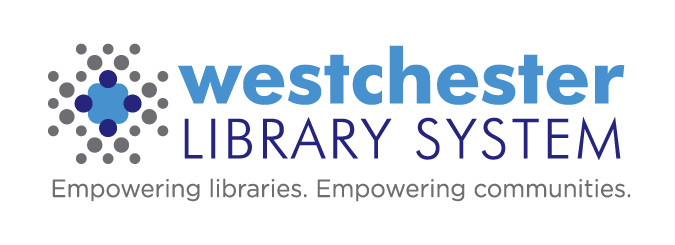 revised 7/15/2024
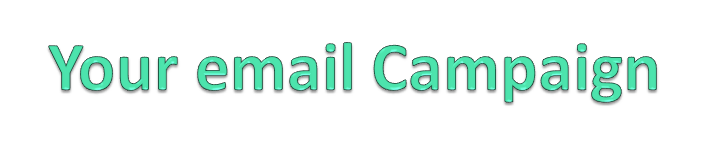 Keep it simple and mobile friendly.
revised 7/15/2024
Some Email Tips
Be sure it is visually appealing; use creative catchy subject lines
Make it personal – No Dear Supporter/ Friend - USE THEIR NAME (this is why you need a good database!)
Demonstrate impact with links to info on your website, annual report, etc.
Make it easy to navigate the gift online. Less clicks the better.
Make it easy to share – forward, FB, etc.
revised 7/15/2024
Resources you can use:
Gail Perry – Fundraising Consultant: Gailperry.com – great info and materials on her site.  Subscribe to her blog!

Carl Bloom and Associates: Carl Bloom Associates - Direct Marketing & Fundraising White Plains

Whittier and Associates: Contact — Whittier & Associates, Inc. (whittiermail.com), Tarrytown

Tom Ahern – internationally recognized expert on donor 	communications. Tom Ahern Communications
revised 7/15/2024// WLS